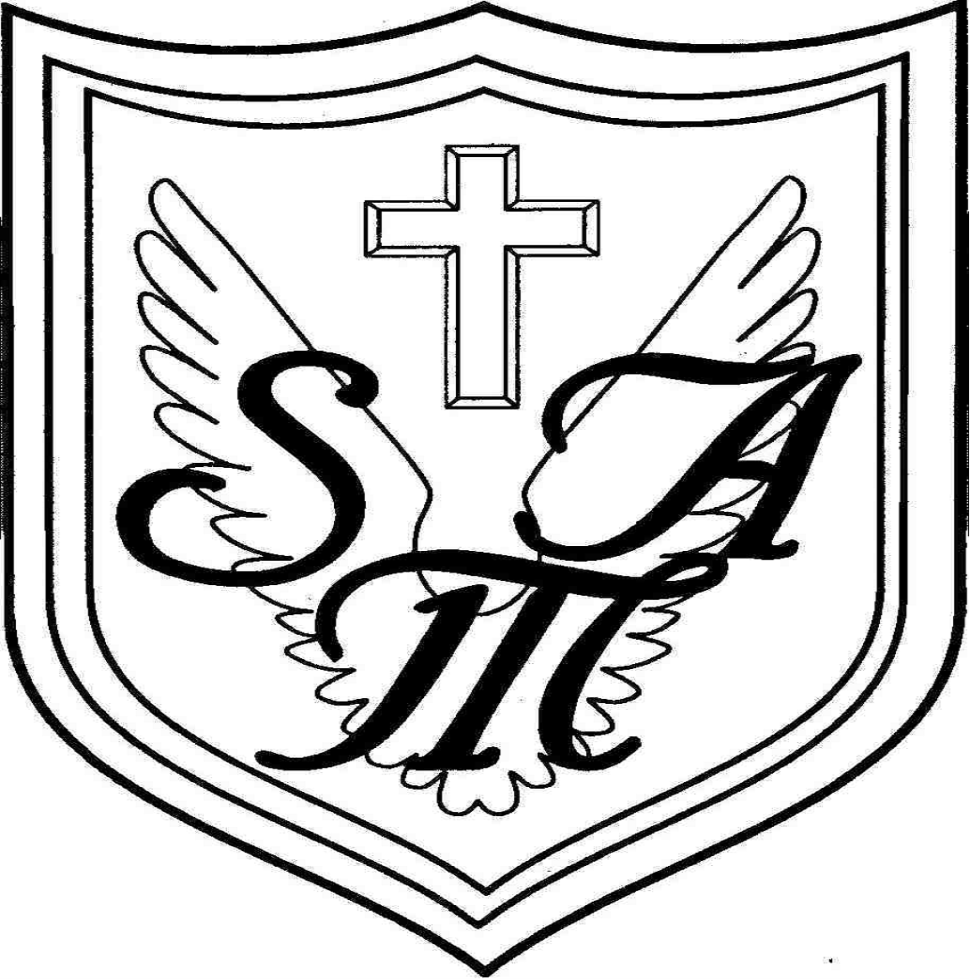 Welcome  
Nursery  parents
Wednesday 18th June
Staff in the Unit
Natalie Hill – Head Teacher 
Elizabeth Smith-  Assistant Head/ EYFS Lead/  Nursery Teacher
Michelle Coleman – Reception Teacher
Alyson Gallagher / Claire lee /Harj Mahli – Nursery  Teaching Assistants   
Michelle Moore/Fiona Teal - Office staff
Emma Hayes – SEND Lead
Plan of the evening
Introduce staff
Head teacher – Mrs Hill
EYFS Lead – Mrs Smith
AJ Uniform 
School Nurse – Mrs Joyce
Visit the classroom
SMA’s Philosophy
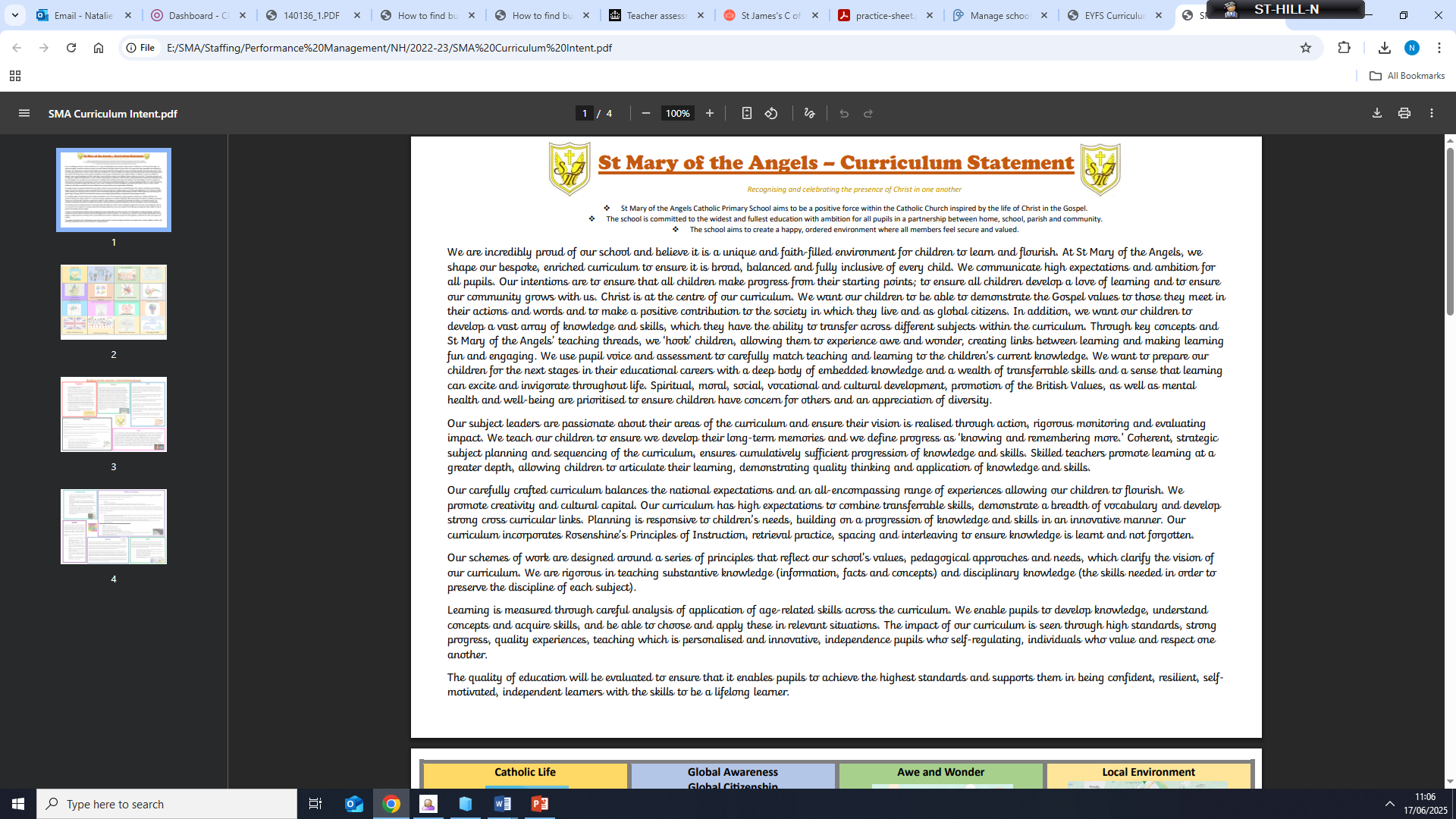 Relationships
Curriculum offer
Behaviour expectations
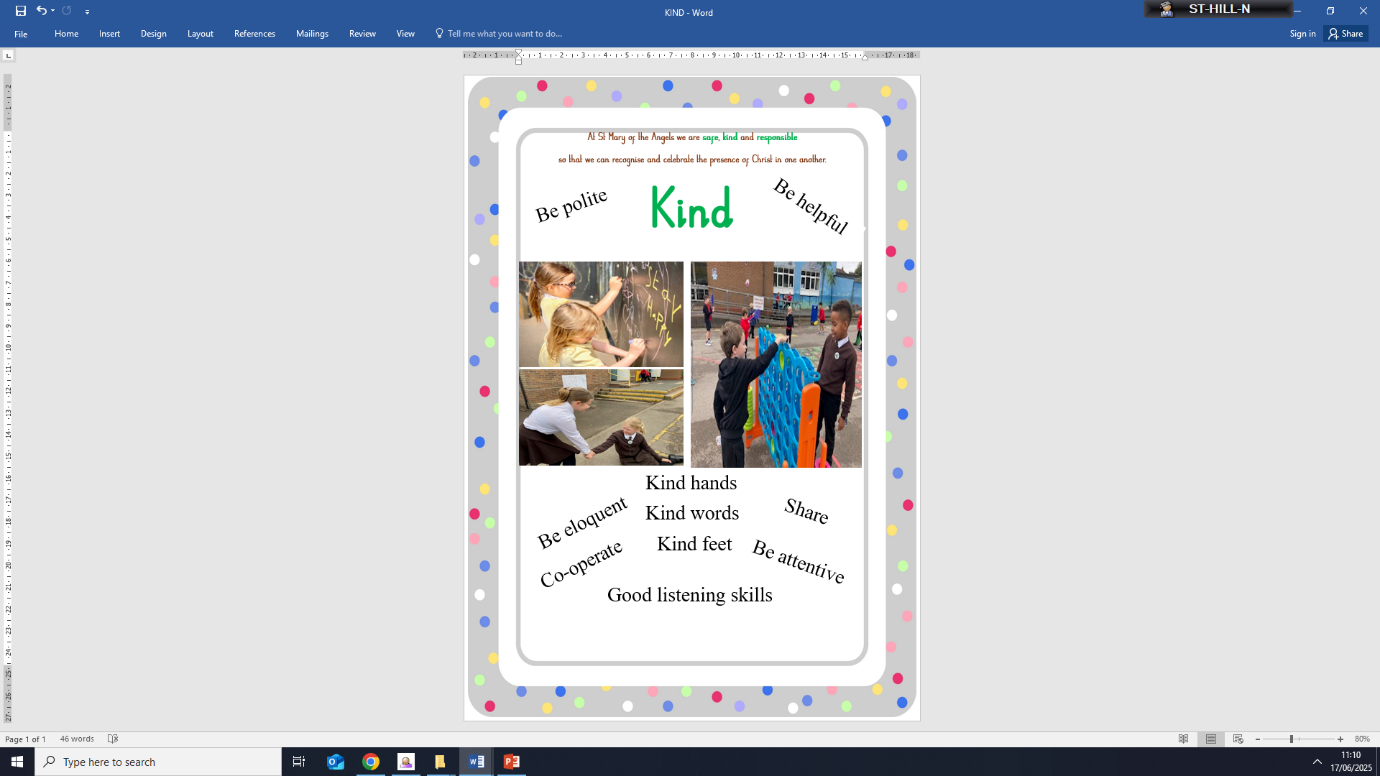 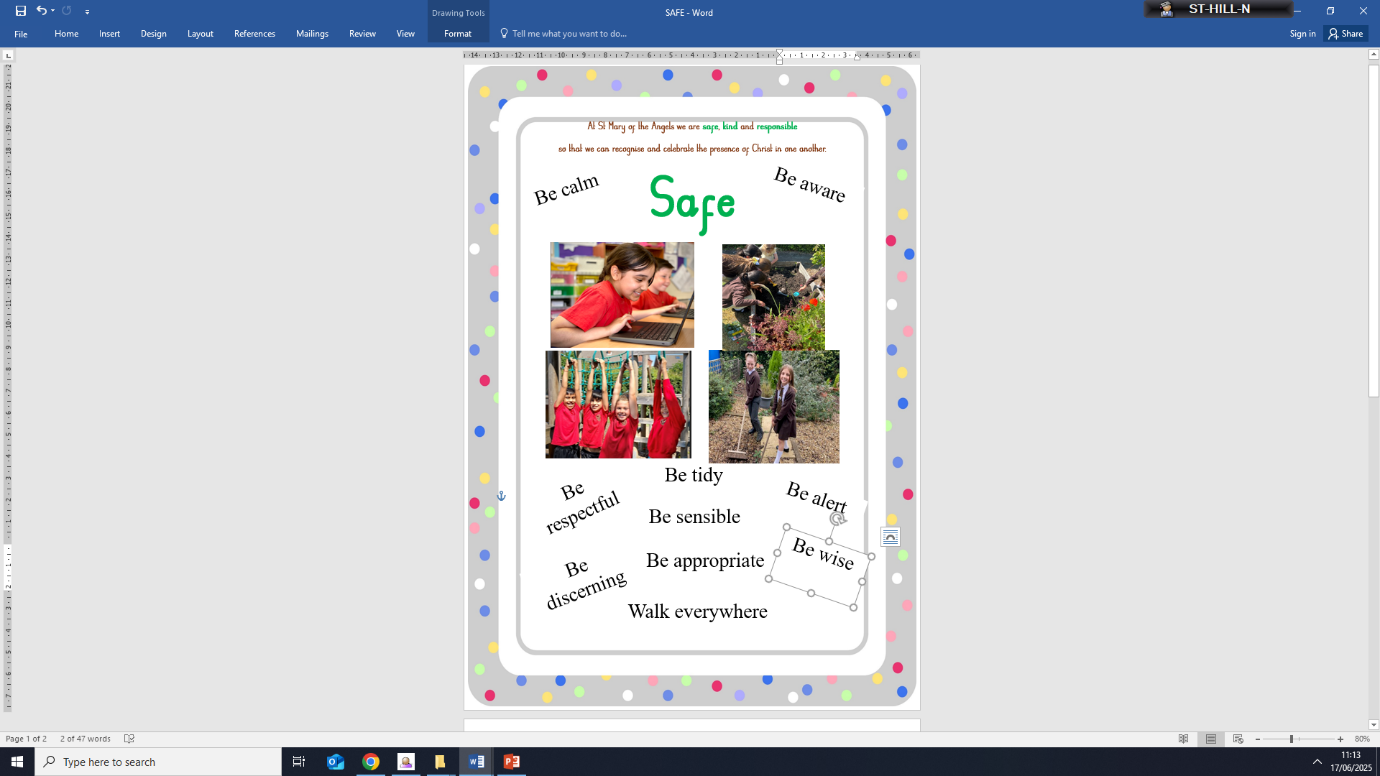 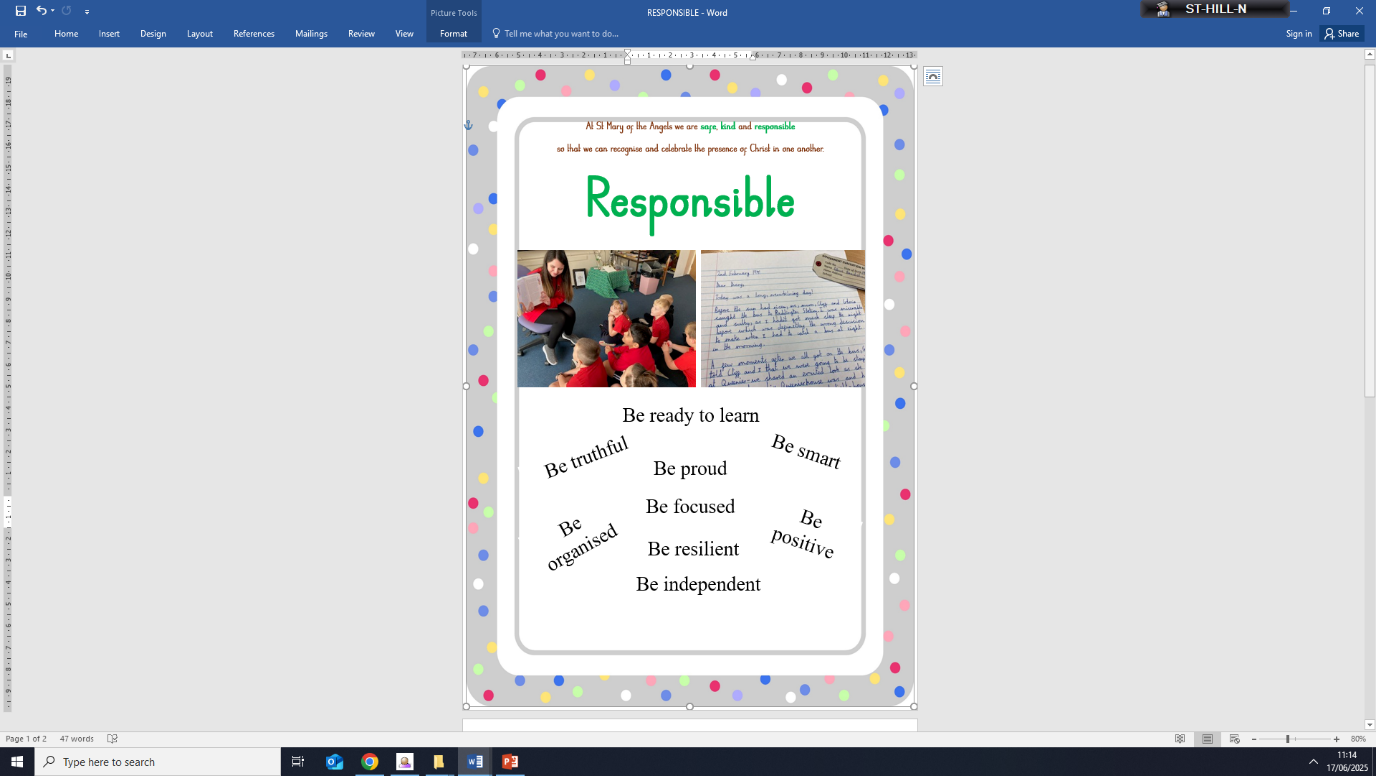 Prime areas
Personal, Social, Emotional Development. 
Communication & Language
Physical Development.
PSED
Parents play a vital role in supporting their child’s Personal, Social and Emotional Development (PSED) when starting nursery. Helping a child feel secure, confident, and socially ready makes the transition smoother and supports long-term wellbeing.
Supporting at home …
Build emotional confidence
Encourage independence
Develop social skills
Create a predictable routine
Work in partnership
Talk about the day positively
Toileting
Expectations
Workshop to attend – 1st July 9.00am – in school (see letter in pack)
C&L
Supporting a child’s Communication and Language development is essential — it helps them express their needs, connect with others, and build confidence. Parents are a child’s first and most important teachers, so their role is key.
Supporting at home …
Talk together – A LOT!
Expect responses – rather than nods or pointing
Read every day.
Sing songs and rhymes
Play and pretend
Listen actively
Model clear, rich language
Behaviour
Supporting nursery-aged children with behaviour expectations is an important part of preparing them for a successful start. When parents and nursery staff work together, children feel more secure and are more likely to behave in positive ways.
Supporting at home …
Talk about the rules in nursery
Be clear and consistent
Practise turn taking and sharing
Use  role play to explore behaviour
Help them to manage big emotions
Work with us at SMA
The first day…the first week
Bring a Coat & Water bottle every day
Lunch box if not having a hot meal
The Transition into the Nursery is quick
Daily routines are set and followed; see class page
Expect Ups and downs
Share concerns- we are a team!
Information for start of year
30 hrs code required
£20.00/week cost to cover lunch staff costs (staffing). Paid at the beginning of each half term. Your child can bring their own lunch or have a school dinner.
£40.00 annual cost for snacks/treats – to be paid prior to starting school – pays for Christmas parties, Donkey visit, cooking ingredients…
Cool Milk; registration form
Doors open at 8.40am- 3.10pm
                 Morning children 8.40am- 11.40am
Uniform – A& J Designs
Red jumper with the school logo
Black skirt/trousers/joggers
White polo shirt
Velcro black shoes
PE
Red jumper with the school logo
Black shorts/joggers
Red t-shirt (logo optional), Velcro trainers
First Aid and Medical Needs
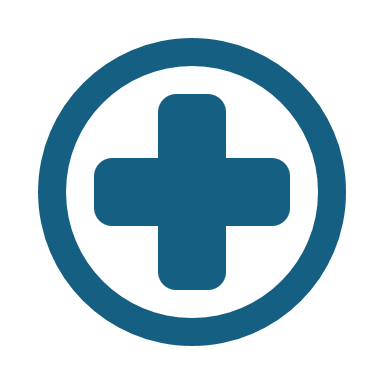 Medical Tracker
Mrs Mahli
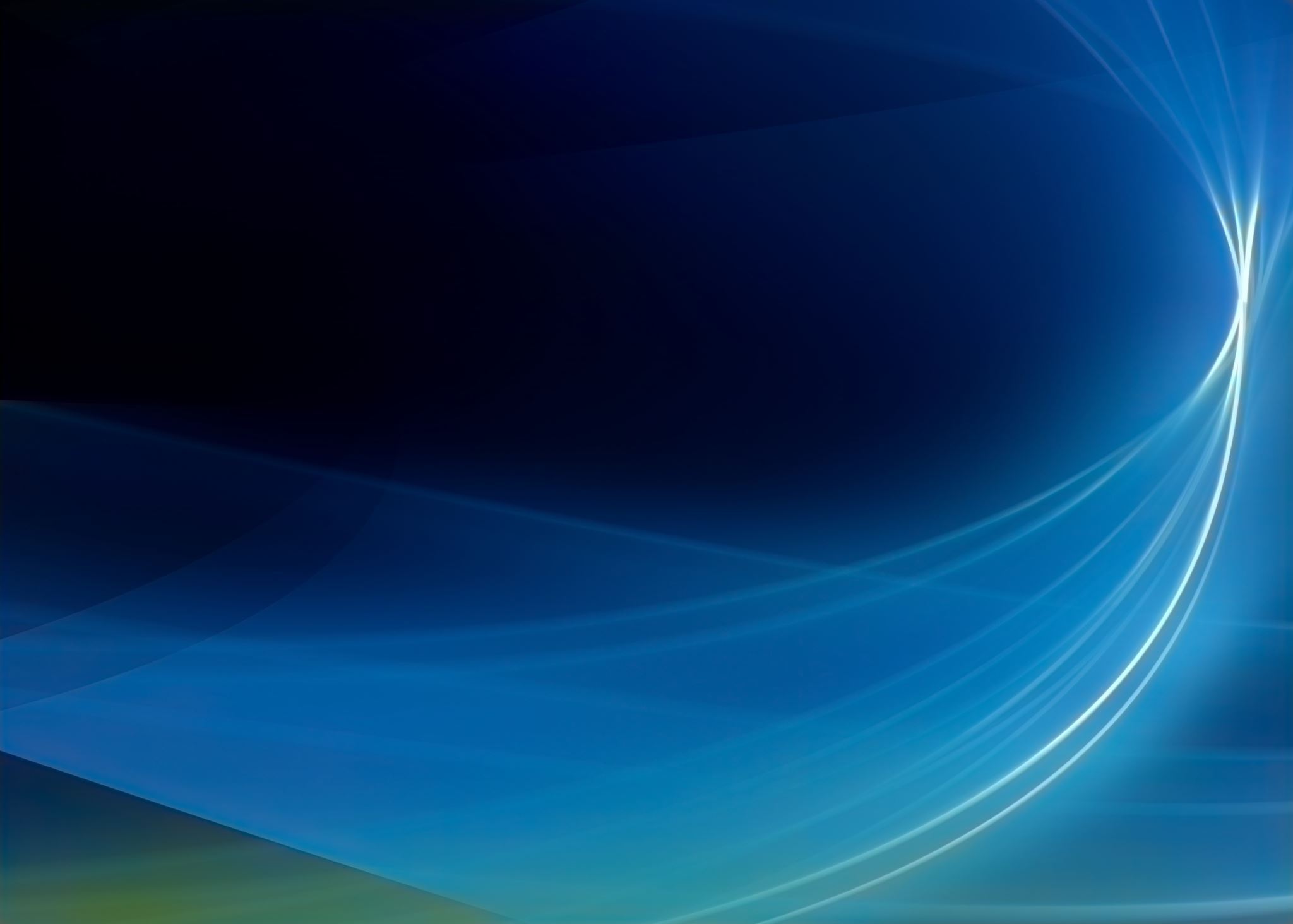 Paediatric First Aiders in Nursery and ReceptionEYFS
Information Parents for Accidents
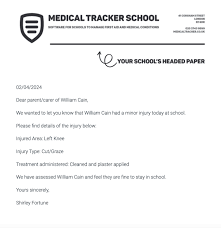 Minor injuries by Medical Tracker- first two contacts are emailed.
Illnesses, severe injuries and anything staff are concerned about in school we will phone you directly.
Medical Needs
Medication
Medication Responsibility for Parents
Medication
Questions about medical needs?
Communication
Class page (provided with log in information)
Facebook
Email (postbox@st-maryangel.Walsall.sch.uk)
Newsletters (weekly emailed but can request paper copies)
Open door policy messages (request appointments)
Phone calls to the school office
Other dates for the diary...

Nursery Visit  
Wednesday 9th  July
Groups for the visit- 9th   JUly
9.00am-9.45am
Olivia Chatterton
Rory Handscomb
Maeva Webb
Marlie-Rae Williams-Rabone
Lemar McGlinchey
11.00am- 11.45am
Reggie  Rose
Angelo  Fletcher
Edison  Woodward
Mila  Yarnall
Gabriella  Wigley
10.00am- 10.45am
Rebecca  Buttery
Anya  O’Callaghan
Tadhg Harrison
Poppi  Jones
Maisie  Willaims
2.00pm-2.45pm
Zaiyden-Judaj  Chabata
Thomas  O’Sullivan
Oliver  Beattie
Annie  Maddison
Madison  Moore
Tate Thomas  Finnegan
1.00pm-1.45pm
Ophelia  Kellyman
Sonny  Foley
Keinaan  Wilkes
William  Linley
Alina  Siciliano
Home visits

Please complete before leaving tonight to indicate a visit week commencing 
3rd September – 8th September
Other dates for the diary...


Nursery start date- 
Wednesday 10th September
8.40am
Questions?
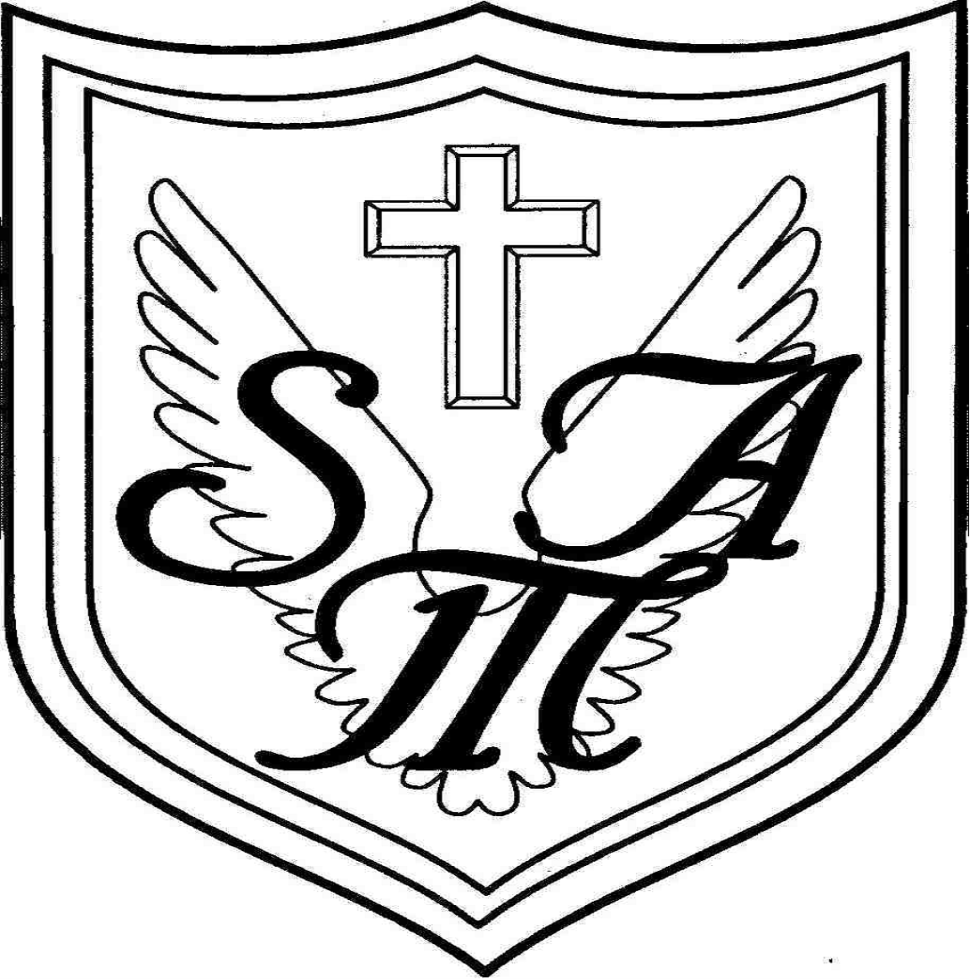